FERPA - Basics
Prepared for: 
New Mexico Highlands University 
January 19, 2021
Presenter: Henrietta Romero
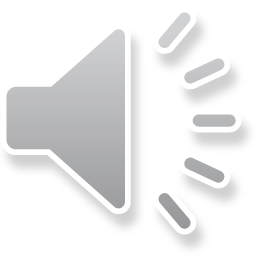 What is FERPA?
Is the Family Educational Rights and Privacy Act of 1974 also known as the Buckley Amendment 
Applies to all educational institutions whose funds are made available from the Secretary of Education
Administered by the USDOE Family Policy Compliance Office

https://www2.ed.gov/policy/gen/guid/fpco/ferpa/index.html?src=rn
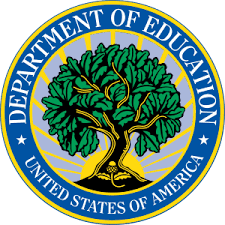 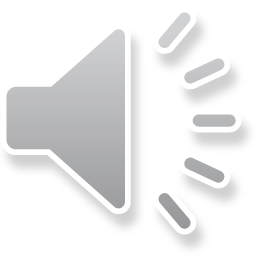 Who Does FErPA Apply to?
Institutions receiving federal funding administered under the Secretary of Education.
Those who create and maintain educational records.
Those who utilize educational records in performing their jobs.
Those who disclose information from educational records.
Those who are custodians of educational records.
MOST IMPORTANTLY YOU
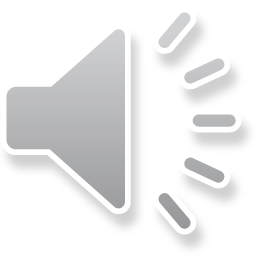 Basic definitions under ferpa
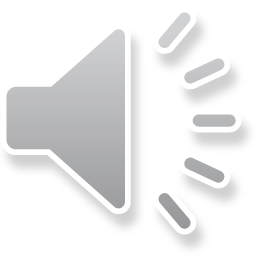 Students Primary Rights under Ferpa
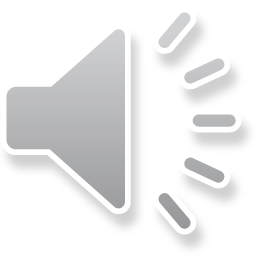 New Mexico Highlands University 
Student Educational Records-Access and Privacy 
Notice to Students: 
Under the Family Rights and Privacy Act of 1974 (FERPA) New Mexico Highlands University students have the following rights in regards to their educational records: 
1. The right to inspect and review their education records within a reasonable time, not to exceed 45 working days, upon making an official written request and obtaining an appointment to do so. 

2. The student may challenge inaccurate or misleading information contained in their educational records. Challenges must be made in writing and forwarded to the Office of the Registrar. 

3. The right to consent to disclosure of personally identifiable information contained in the student’s education record, except to the extent that FERPA authorizes exceptions without consent. Exception include school official’s with a legitimate educational interest, compliance with a judicial order or lawfully issued subpoena, officials for audit or evaluation purposes, in an emergency involving the health or safety of a student or other person and directory information. 

4. The right to file a complaint with the U.S. Department of Education Family Compliance Office concerning alleged failures by the University to comply with the requirements of FERPA. 

Complaints may be forwarded to: 
Family Policy Compliance Office 
U.S. Department of Education 
400 Maryland Ave, SW 
Washington, DC 20202-4605 

Directory information at New Mexico Highlands University is the students’ name, address, telephone listing, electronic mail address, photograph, date and place of birth, major field of study, dates of attendance, grade level, participation in officially recognized activities and sports, weight and height of members of athletic teams, degrees, honors, and awards received, the most recent educational agency or institution attended and graduation lists. Directory information may be published or released unless the student has requested in writing that directory information be withheld and forwarded to the Registrar’s Office by the last day of registration and will be maintained for the remainder of the academic year.
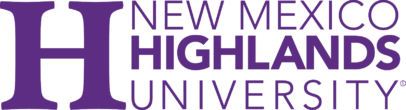 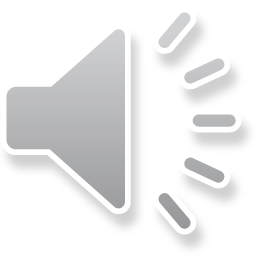 The following can be considered directory information
Students’ name
Address
Telephone number
Place and Date of Birth
Dates of attendance
Grade level (such as freshman or sophomore)
Enrollment status
Previous institutions attended
Major field of study
Degrees/Certificates conferred
Date or anticipated date of graduation
Awards and honors received (including academic honors list)
Individually identifiable photographs and electronic images
Past and present participation in officially recognized sports and activities
Weight and height of members of athletic teams
Directory Information defined
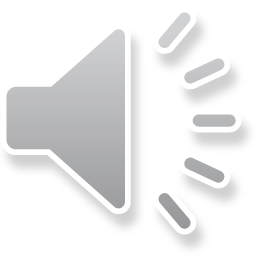 Legitimate Educational Interest & You
Legitimate educational interest does mean everyone:
Note everyone has legitimate educational interest 
All access granted to your institutional SIS requires legitimate educational interest:
Access should be granted by the proper Director/Department Manager
Any external use of NMHU student data shall be encrypted on any external drives to ensure compliance (Contact ITS for Assistance)
Integrity of your processes and compliance rests on legitimate educational interest and access to student data.
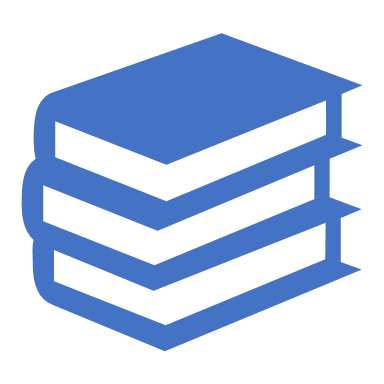 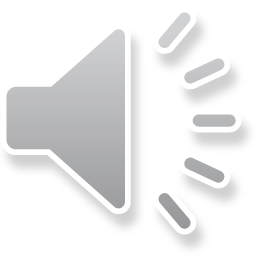 Legitimate educational interest & You continued………
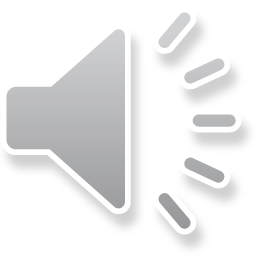 MORE ferpa 101
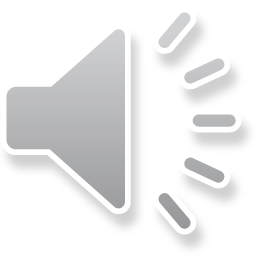 The don’ts for Faculty & Staff related to FERPA
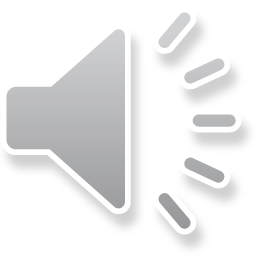 The DON'Ts for Faculty & Staff related to FERPA continued…
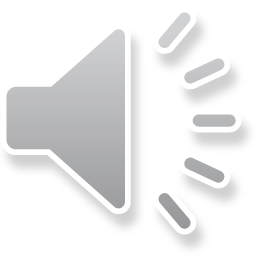 What about parents?
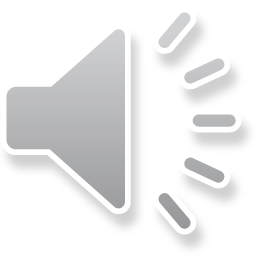 WHEN IN DOUBT, DON’T GIVE OUT!!!
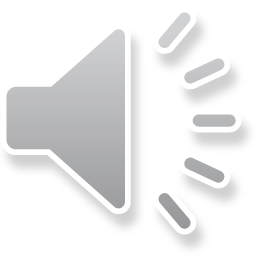 References
http://its.nmhu.edu/IntranetUploads/001896-AnnualNotif-10282009111443.pdf
https://www2.ed.gov/policy/gen/guid/fpco/ferpa/index.html?src=rn
www.aacrao.org/resources/compliance/ferpa
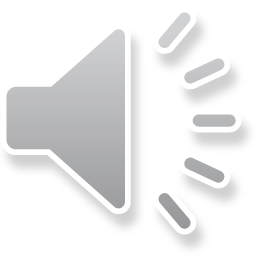 Questions or Concerns Contact us!
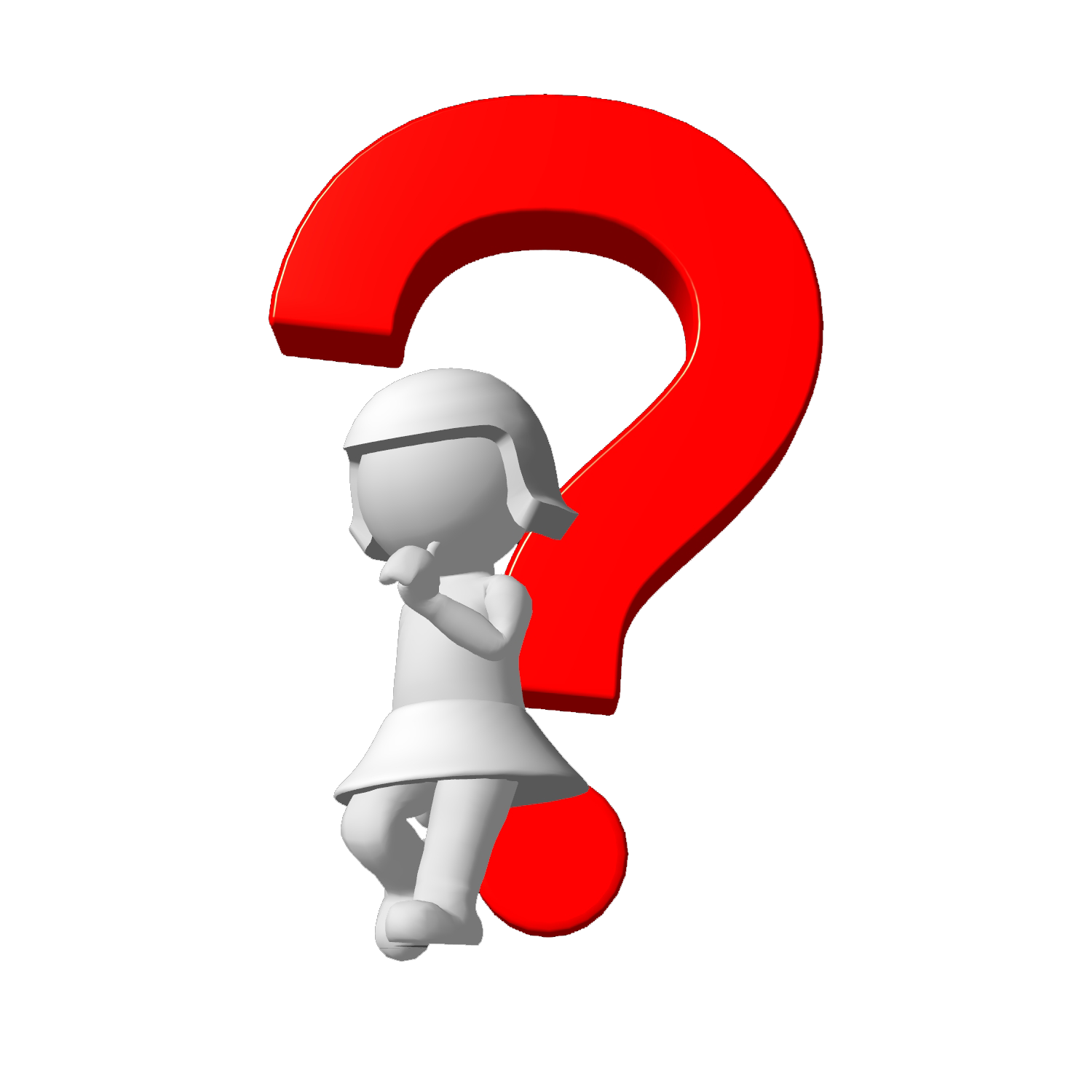 Thank you for attending. 
Happy FERPA Trails 

Presented By: 
Henrietta Romero 
University Registrar 
hromero@nmhu.edu
registrar@nmhu.edu   
505-454-3438/3405
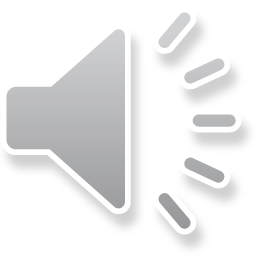